Faculty of Nursing Cairo University 2024-2025Evaluation CourseSECOND SEMESTER  LEVEL: DOCTORATE
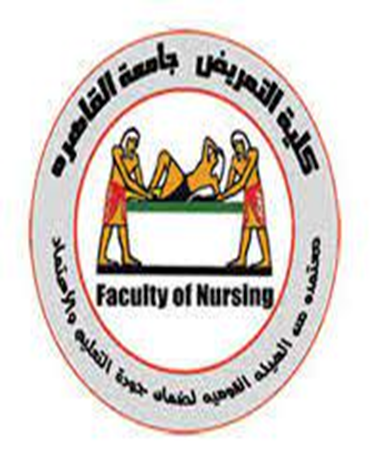 True, false and matching critique
Under Supervision
Prof. Dr. Effat Mohammed

Prof. Dr. Enas Helmy

Assist. Prof. Dr. Heba Ahmed
Prepared by:
Shereen abdelmoneam  & Maha Mohamed
Esraa Saieed &Esraa abdelmoneam
Mohamed Adly &Mostafa Elkasas 
Azza khames &Shereen Mohamed
Doha Amin & Faten Ziad
Shimaa Awad & Samar Rady
Ghada Abobakr & Habiba Adel
Ali Gawabri
True or False Questions critique
● True or false questions are used on exams to quickly determine a student's understanding of facts, address misconceptions, and generate information recall. As there are only two possible answers, it is key that read each question thoroughly.
Understanding the trickier format types for preparing the exam question style.

1 - "Sometimes" statements
2 - Double negative statements
3 - Overly complex or run-on statements
4 - Absolute statements
Read the following statements and highlight (a) for true answer and (b) for false answer
Critique
■ In Passive role physician uses Clinical Decision Support when advice needed

● its score in advance but ambiguous
Critique
■ Minicomputer is a multi-user computer capable of supporting up to hundreds of users 
at the same time


● Its score in advance but conditional, not precise
■ Any virus can impact computer hard ware

■ Ambiguous  and contain unintentional clues
● Goal of point of care system is to minimize access to information

● It is ambiguous, scored in advance, Conditional statement
● Electronic health Records (EHR) contains the standard medical and clinical data gathered in 
one provider's office.

● It is conditional,difined score in advance, not precise wording
Critique Matching questions in this exam, based on the principles of writing matching questions
Critique Matching questions in this exam, based on the principles of writing matching questions
1. Homogeneous content: The questions maintain homogeneous content focused on technology and information systems concepts, which is good.
2. Unequal number of premises and responses: The questions have 5 items in column A (46-50) and 5 responses in column B (A-E), making them equal rather than unequal. Having more responses than premises would reduce guessing by elimination.
3. Short lists of premises and responses: The questions follow this principle well with just 5 items, making it manageable for students.
Critique Matching questions in this exam, based on the principles of writing matching questions
4. Large number of responses: This contradicts the principles. The questions have only 5 responses, which is appropriate for a focused assessment but doesn't provide a large pool of options.
5. Clear directions: The directions are concise, clear and stating match the concept of column (A) with its meaning in column (B).
6. Reuse of response: The questions don't allow for reuse of responses, as each item in column B appears to be meant for a single match.
Critique Matching questions in this exam, based on the principles of writing matching questions
7. Layout: The layout is clear with a numbered table format, making it easy to follow. The columns are clearly labeled but the longer statements in the right side and shorter in the left.
8. Logical order: The items in column A appear to be ordered numerical rather than alphabetically or by complexity. Column B responses are labeled alphabetically.
9. Single page exercise: The questions fit on a single page, concluding with "The end of question" notation.
Critique Matching questions in this exam, based on the principles of writing matching questions
Areas for improvement:
  1- Include more responses in column B than premises in column A (perhaps 7-8 responses for 5 premises) 

 2- Consider organizing column A items in a logical sequence (alphabetical or by complexity)

 3- Allow for potential reuse of responses or clearly state that 
each response should be used only once
 
4- Ensure all response options are believable for multiple items to increase difficulty